ALCOHOL
Dr. SALINI CHANDRAN
Professor
Dept.of Forensic Medicine & Toxicology
WELCOME
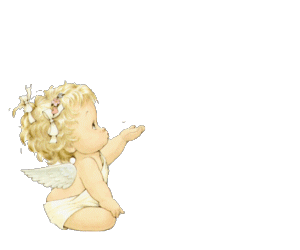 C N S DEPRESSANTS
Classification:-

Ethyl alcohol.

General anaesthetics 

Opioid analgesics.

Sedative hypnotics
Sedative – Hypnotics 

Sedative drugs are those that
 decrease activity, 
moderate excitement, and 
exert a calming effect. 

A hypnotic drug produces 
drowsiness and 
facilitates a state of sleep, resembling natural sleep
Classification
Barbiturates.
Benzodiazepines: diazepam, chlordiazepoxide, oxazepam, chlorazepate, flurazepam, lorazepam, temazepam, alprazolam, halazepam, prozepam, triazolam,
Non-barbiturates; paraldehyde.
Allcohols, chioral hydrate.
Propanediol carbamates; meprobamate, ethinamate.
Piperidinediones. Glutethimide, methyprylon, 
Quinazolines: methaqualone.
INEBRIENT POISONS
Inebriant poisons produce intoxication,
 i.e. light headedness, confusion, disorientation, and drowsiness,
 e.g. alcohol, barbiturates, chloral hydrate, benzodiazepines, paraldehyde, anaesthetics, hydrocarbons, etc
ALCOHOL
The term alcohol in common use refers to ethyl alcohol (C2H5OH). 
It is a transparent, colourless, volatile liquid, having a characteristic spirituous odour and a burning taste.
 Absolute alcohol contains 99.95% alcohol; 
Rectified spirit contains 90% alcohol, 
Industrial methylated spirit or denatured alcohol is a mixture consisting of alcohol 95% and 5% of wood naphtha
Absorption:-
Requires no digestion prior to absorption.
 Its small molecular size permits it to pass readily through membranes by simple diffusion.
 Absorption from the stomach and small intestine begins almost immediately upon ingestion. 
About 20% is absorbed from the stomach and 80% through small intestine.
Alcohol can be detected in the blood within 2 to 3 minutes of swallowing a few sips of whisky or beer.

The maximum concentration in blood is reached within 45 to 90 minutes after ingestion

majority of persons reach their maximum one hour after ingestion
Distribution:-
Some alcohol is lost by diffustion into the alveolar air, as the arterial blood passes through the lungs
Excretion:-
Alcohol is excreted through all the routes of excretion. 
About 5% of ingested alcohol is excreted in the breath and 
About 5% in the urine.
 Negligible amounts are excreted in the sweat, saliva, milk, tears and faeces
Metabolism:-
As soon as ethanol enters the blood, the body starts to dispose it of by metabolism and excretion.
 About 90% of alcohol absorbed is oxidized in the liver, and the remaining 10% is excreted. 
In the liver, alcohol is oxidized to acetaldehyde by alcohol dehydrogenase (ADH) and its coenzyme, nicotinamide adenine-dinucleotide (NAD).
In the second step,acetaldehyde is transformed into free acetic acid or its activated form, acetyl coenzyme A. 
Finally the acetate enters and water in the citric acid (Krebs) cycle.  

Acetate can form glycogen, proteins and possibly fats and cholesterol.
Action:-
Alcohol is a well-known stimulant, but is a selective depressant, especially of the higher nervous centres which it inhibits. 
Ethanol depresses primarily reticular activating system.
 The frontal lobes are sensitive to low concentrations (resulting in mood changes) followed by the occipital lobe (visual disturbances) and cerebellum (loss of coordination). 
Alcohol acts on neural cells in a way similar to hypoxia and reduces their activity.
In lower concentrations, it causes depression of more specialized and sensitive cells of the cerebral cortex (centres regulating conduct, judgement and self-criticism), 
with release of their inhibitory tone, and leads to unrestrained behaviour. 
Increasing concentrations, progressively depress brain functions. 
Finally, the vital centres in the midbrain and medulla are depressed, which may cause death from cardio-respiratory failure.
 It causes generalized vasodilation, especially in the skin.
It creates a sensation of warmth, but it increases heat loss. 
In moderation, it stimulates appetite as it promotes salivation and the secretion of gastric juice, but the stronger beverages have a reverse effect.
Diuresis occurs secondary to inhibition of antidiuretic hormone release from the posterior pituitary. 
Spiritous liquors on an empty stomach can cause severe, even haemorrhagic gastritis
Cause of Death:-
Death is caused either by the direct depressive effects upon the brain stem, mediated via the respiratory centre, or due to aspiration of vomit. 

Deaths due to acute overdose of alcohol are not common, but
 
deaths due to the chronic effects of alcohol are common.
Symptoms:-
Serious acute alcohol poisoning is usually a consequence of deliberate heavy drinking, either small doses at short intervals, or a large dose at a time.
 There are three phases of intoxication.
. Stage of Excitement
first a feeling of well-being and a certain slight excitation 
. The actions, speech and emotions are less restrained 
 Increased confidence and a lack of self-control,
At blood alcohol concentrations of 30mg % impairment of cognitive fuction, motor co-ordination and sensory perception occur.

 Beyond 50mg%, slurring of speech, unsteadiness, drowsiness, impaired reasoning and memory, reduced perception and decreased concentration occur
Alcohol reduces visual acuity 

Strong light is often needed to distinguish objects, and dimly lighted objects may not be distinguished at all 

It alters time and space perception, 

The pupils are dilated 

Alcohol gaze nystagmus and appears at blood levels of 40 to 100mg% (average 80mg%).
Mental concentration is poor and judgment impaired 
 Attention deteriorates rapidly 
Recall memory is often markedly disturbed, 
The reaction time of individuals becomes impaired 
The emotions are affected.
Alcohol increases the desire for sex, but markedly impairs the performance, 
These effects are usual between 50 to 150mg % of blood alcohol
2. Stage of Incoordination
Blood alcohol content 150 to 250mg/100ml 
The sense perception and skilled movements are affected. 
Increased loss of the inhibitory action of the higher centres 
Alteration in the conduct of the individual
He may become carefree, cheerful, ill-tempered, irritable, excitable, quarrelsome, sleepy, and so on, 
Clumsiness and incoordination in the fine and more skilled movements 
Nausea and vomiting are common. 
The breath smells of alcohol.
 The face is flushed and the pulse is rapid. 
Sense of touch, taste, smell, and hearing are diminished. 
The temperature becomes subnormal. 
Heart rate is increased
3. Stage of Coma:-
The motor and sensory cells are deeply affected 
Speech becomes thick and slurring,
Coordination is markedly affected,
Patient to becomes giddy, staggers and possibly falls. 
Passes into a state of coma with stertorous breathing. 
The pulse is rapid and temperature subnormal.)
Mc Ewan Sign
The pupils are contracted, but stimulation of the person, e.g. by pinching or slapping, causes them to dilate with slow return
Micturition syncope
is condition which occurs usually after heavy beer drinking.
 
When the person rises from bed in the middle of night to pass urine, he loses consciousness during the act of urination, probably due to sudden upright posture.
	.
Munich Beer heart
is a condition in which cardiac dilatation and hypertrophy is seen due to excessive and prolonged beer drinking
With recovery, the coma gadually lightens into a deep sleep, 
the patient usually recovers in 8 to 10hours, and 
wakes up with acute depression, nausea and severe headache.
Fatal Dose:-
150 to 250 ml. of absolute alcohol consumed in one hour.

Fatal Period: 12 to 24 hours
Tolerance to Alcohol:-
A person in the habit of taking alcohol daily can drink alcohol without getting ‘drunk’ in quantities which would seriously affect a person unaccustomed to taking it. 

Tolerance may be a matter of tissue sensitivity, or of the rate of absorption
Treatment:-
Evacuation of the stomach and bowel and gastric lavage with an alkaline solution usually causes a diminution in the symptoms.
The patient must be kept warm, and if there is congestion of the brain, ice bags should be applied to the head. 
One litre of normal saline with 10% glucose, 100mg. thiamine and 15 units of insulin are useful.
If the coma deepens, nerve stimulants, such as caffeine and strychnine should be used and artificial respiration, if there is difficulty in breathing. 
Inhalation of oxygen is of great value.
Haemodialysis or peritoneal dialysis is very useful.
Post-mortem Appearances:-
On opening the cavities of the body, alcoholic odour is frequently noted. 
Acute inflammation of stomach with a coating of mucus is commonly found. 
The brain, liver and lungs are congested, and the smell of alcohol in the viscera my be noted. 
The blood is usually fluid and dark. 
Oedema and congestion ot the brain and meninges and cloudy swelling of parenchymatous organs are seen.
Alcohol addicts
people who cannot stop drinking for long, or who experience withdrawal symptoms, if they do 

Chronic alcoholics are those who have reached a state of more or less irreversible somatic or brain changes caused by alcohol.
The patient suffers from nausea, vomiting, anorexia, diarrhea, jaundice, tremors of the tongue and hands, insomnia, loss of memory, impaired power of judgement, hypoproteinaemia and general anasarca. 
The symptoms of peripheral neuritis and dementia occur in the last stage.
 Such patients generally die suddenly from coma.
Post-mortem Appearances
The gastric mucous membrane is deep reddish-brown with patches of congestion or effusion and is hypertrophied. 
The liver is congested and shows fatty infiltration, enlarged or cirrhotic or contracted. 
The kidneys show granular degeneration. 
The heart is dilated and shows fatty degeneration
Treatment:-
(1) Antabuse (disulfiram) is given in a single daily dose of 250mg. 
The dosage is gradually reduced until and adequate daily dosage of 0.125 to0.25 g. is reached, which should be continued until the patient has been conditioned to accept adequate follow-up therapy. 
. Antabuse (tetraethylthiuram disulfide) inhibits the bio-transformation of ethanol beyond the acetaldehyde stage.
. Ethyl alcohol is metabolized by the liver as two step process:
 (1) Conversion of alcohol to acetaldehyde in the presence of NDA (nicotinamide adenine dinucleotide) and alcohol dehydrogenase, 
 (2) oxidation of the acetaldehyde to carbon dioxide and water or combining of the acetaldehyde as a two-carbon fragment into acetyl COA.
Antabuse partially blocks reaction 2, leading to accumulation, of acetaldehyde in the blood and tisues and causes unpleasant symptoms, such as flushing, palpitation, anxiety, sweating, headache, abdominal cramps, nausea and vomiting, due to which the patient dislikes alcohol.
Citrated calcium carbimide (Temposil) 50mg. tablet once a day can be used with less side-effects 
Chlopromazine 25 to 50mg.every 4 to 6 hours is also useful. 
The Conditioned Reflex Treatment:-
It consist of giving alcoholic beverages to the patient insurroundings that affect his visual and olfactory senses. 
With a backdrop of bottles of various alcoholic beverages, the patient is given various types of liquor, together with drugs that will cause immediate and acute nausea and vomiting.
. After 5 to 8 daily treatments, symptoms are brought on simply by the sight of a bottle, and the patient begins mentally to associate his painful sickness with the alcohol 

 Hypnosis and psychotherapy are also useful
DRUNKENNESS
Drunkenness is a condition produced in a person, who has taken alcohol in a quantity sufficient to cause him to lose control of his faculties to such an extent, that he is unable to execute safely, the occupation in which he was engaged at the particular time.
The clinical diagnosis depends on the combination of a number of symptoms and signs.
A Model Scheme of Medical Examination
(1) Exclusion of Injuries and Pathological States 
Metabolic disorders, e.g. hypoglycaemia, diabetic pre-coma, uraemia, hyperthyroidism.
Neurological conditions, e.g. disseminated sclerosis, intracranial tumours, Parkinson’s desease, epilepsy, acute aural vertigo
(d) Drugs: Insulin, barbiturates, antihistamintes, morphine, atropine, hyoscine. 
Drugs capable of producing sedation or depression of the nervous system (antihistaminics, tranquillisers), will simulate or enhance the effects of alcohol. 
. (e) Certain pre-existing psychological disorders, e.g. hypomania, general paresis. 
(f) High fever.
 (g) Exposure to CO.
(2)History 
(3) General Behaviour:-
	(a) General manners and behaviour. 
(b) State of dress: Presence of slobber of mouth or clothing; presence, character and colour of any vomit, soiling of clothes by excretions.
Speech; Note the type, e.g. is it thick, slurred or over – precise? 
Slight blurring of certain consonants is one of the earliest signs of incoordination of the muscles of the tongue and lips. 
Certain test phrases my be used to bring out this difficulty in speech,. 
(d) Self-control.: Note whether he is able to control himself in response to the demands made on him by the examiner.
(4) Memory and Mental Alertness
(5) Handwriting 
(6) Pulse:-
 (7)Temperature:-
(8)Skin:-
(9) Mouth 
(10) Eyes:-
	General appearance: (1) whether the lids are swollen or red, and whether the conjunctivae are congested
(b) Visual acuity: Any gross defect should be noted.

	(c) Intrinsic muscles: (1) Pupils: Equal or unequal, dilated or contracted or abnormal in any way(usually dilated in early stages, but may be contracted in later stages or coma).
 (2) Reaction to light 
(d) Extrinsic muscles
Strabismus: 
(3) Nystagmus 
(11) Ears:-
(12) Gait 
(13) Stance:-
(14) Muscular Coordination 
(15) Reflexes:-
Knee and ankle reflexes should be tested which are delayed or sluggish. Plantar reflex may be extensor or flexor
(16) Pulmonary, Cardiovascular and Alimentary Systems 
(17) Tests:-
Methods Used for Determining Blood Alcohol:-
. (1) Kozelka and Hine test is a macro-method.
 (2) Cavett test is a micro-method.
Breath:-
60 to 100ml. of breath is received into a dry ballon and analysed by drunkotester, drunkometer, intoximeter, alcometer, alcotest or breathalyzer, the last one being more reliable
Saliva:-
	Mouth should be thoroughly washed with water and about 5ml. of saliva collected in a test tube containing 10mg. of sodium fluoride.
Medical Terminology
“Under the influence” means that due to drinking alcohol, a person has lost (to any degree), some of the clearness of the mind and self-control that he normally possesses. 
Loss of judgement and the capacity for self-criticism occur long before the obvious symptoms of intoxication.
 All individuals with a blood alcohol level of 140mg% are intoxicated to the point where they connot deal with unusual, emergency or non-customary problems.
Below 10mg: Sober.
20 to 70 mg%: Drinking.
80 to 100mg %: Under the influence.
400mg% and above: Coma and death.
	Under the influence: The symptoms are: flushed face, dilated and sluggish pupils, euphoria, loss of restraint, thickness of speech, carelessness and recklessness, incoordination, stagger on sudden turning.
Drunk:-
The symptoms are: flushed face, dilated and inactive pupils, rapid movement of eye balls, unstable mood, loss of restraint, clouding of intellect, thickness of speech, incoordination, staggering gait with reeling and lurching when called upon to make sudden turns.
Very drunk:-
	The symptoms are: flushed or pale face, pupils inactive, contracted or dilated, mental confusion, gross incoordination, slurred speech, staggering, reeling gait, tendency to lurch and fall, vomiting.
Coma:-
	The symptoms are: rapid pulse, subnormal temperature, stertorous breathing, deep unconsciousness, contracted pupils
Hazards of Alcohol:-
Fatal acute poisoning by alcohol is rare, but mild and moderate degrees of intoxication are frequent and create a social and medical problem. The personal risks are:
(1)   He may die of exposure. 
(2)   Alcohol in the tracheobronchial tree can cause pneumonia. 
(3)   Inhale his vomit or dentures. 
(4)   A bolus of food or meat inhaled into larynx can cause death due to choking.
(5)   Alcohol reduces man’s resistance to the effects of hypoxia.

 This makes alcohol a hazard to those engaged in mountaing climbing, aviation, and in

any person who has a cardiac or pulmonary condition with borderline hypoxia.
(6)   He may fall and sustain a head injury. 
(7)   He may fall into water and be drowned. 
(8    He may turn on the gas and forget to light the burners. 
(9)   He may electrocute himself when fumbling with a plug or a defective
       electrical circuit. 
(10) He may take poison by mistaking it for alcohol. 
(11) An intoxicated person driving motor vehicle is a grave danger to others.
(12) The so-called Saturday night paralysis occurs in the stage of coma, and results from pressure on a nerve trunk, as when an arm hangs over a chair(pressure on the radial nerve).
Alcoholic Palimpsests (alcoholic blackout):-
It is a condition seen among alcoholics, and rarely in the non-addictive drinker, after drinking a moderate amount of alcohol.
The behaviour resembles the ‘blackouts’ in anoxaemia. 
This may result in the loss of memory of a period during a drinking spell, or in some cases, the inability to recall what happened over a period of days. 
Amnesia can be fragmentary or total. 
. 
During such state, the person may perform a criminal act, and may not remember this after he recovers from the effects of intoxication
Symptoms appear 12 to 48 hours after reduction in alcohol intake. 
The essential leautres are a coarse tremor of the hands, tongue and eyelids in association with at least one of the following: (a) nausea and vomiting, (b) malaise and weakness, (4) hypertension, tachycardia and sweating, (d) anxiety, depressed mood and irritability, (3) transient hallucinations and illusions, (f) headache and insomnia.
Delirium Tremens:-
This results from the long continued action of the poison on the brain. 
It occurs in chronic alcoholics due to 
temporary (Sudden withdrawal of alcohol, 
Shock after receiving an injury, such as fracture of a bone,
 from acute infection, such as pneumonia, influenza, erysipelas, etc.
It typically begins 72 to 96 hours after the last drink. There is an acute attack of insanity in which the main symptoms are coarse muscular tremors of face, tongue and hands, insomnia, restlessness, loss of memory, uncontrollable fear and has tendency to commit  suicide, homicide or violent assault or to case damage to property. Other symptoms are diarrhea, dilated pupils, fever, tachycardia and hypertension. There is disorientation as to time and owing to hallucinations of the sight and hearing. The patient imagines that insects are crawling under the skin, or snakes are crawling on his bed. It is considered unsoundness of mind, and not intoxication. Death occurs in about 5% of cases. To control agitation diazepam should be given.
(2) Alcoholic Polyneuritis and Korsakoff’s psychosis:-
The symptoms of polyneuritis are weakness, pain in the extremities, wrist and foot drop, unsteady gait, loss of deep reflexes and tenderness of muscles of arms and legs
(3) Alcoholic Paranoia:-
In this there are fixed delusions but no hallucinations.
 
The person becomes deeply suspicious of the motives and actions of those he meets and of his family members
Acute Alcoholic Hallucinosis:-
Persistent hallucinations develop within 48 hours after cessation of alcohol intake.
 The hallucinations may be auditory or visual and their content is usually unpleasant and disturbing. 
The disorder may last several weeks or months.
(5) Alcoholic Epilepsy:-
Seizures occur after a day or more of the termination of a drinking session. 

Sometimes, the attacks may occur while the patient is actually drinking.
(6) Wernicke’s Encephalopathy:-
This results from a brain or spinal cord lesion due to heavy drinking, vitamin B, deficiency occurs.
	Symptoms include disturbance of consciousness, drowsiness, amnesia, peripheral neuropathy, external ocular palsies, ophthalmoplegia, nystagmus, ataxia, delirium and stupor.. 
If untreated in con progress to a more chronic condition known as Korsakoff psychosis, in which impairment of short-term memory with inability to learn new information and confabulation (recitation of imaginary experience to fill gaps in the memory) are seen.
(7) Cardiac dysrhythmias:-
In alcohol withdrawal tachyrhythmias are common probably because of high adrenergic nervous system activity, which may cause sudden death
(8) Marchiafava’s syndrome:-
	Degeneration of the corpus callosum may occur in alcoholics.

(9) Mallory-Weiss Syndrome:-
Ruptured oesophagus with. mediastinitis occurs

(10) Malnutrition.

(11) Gastric and peptic ulcer.
(12) Cirrhosis.
(13) Myocarditis.
(14) Pancreatitis.
(15) Mental illness. Depression and high risk for suicide.
(16) Alcohol creates a disturbance in tryptophane metabolism. Conversion of tryptophane to  5-hydroxyindolacetic acid (the urinary metabolite of serotonin) is depressed in the chronic alcoholic